Introduction to Rhetorical Fallacies
AP Language & Composition | Unit 3 The Art of Argumentation
The Categories of
Fallacious Reasoning.
Appeal to Emotions
Faulty Deduction
Manipulating Content
Appeals of the Mind
On the Attack
Garbled Cause & Effect
Questions at this point?
2
Perfectionist Fallacy
The Types of
Faulty Deduction.
Relativist Fallacy
Hasty Generalizations
Anecdotal Evidence
Composition
Divison
Spotlight
Design Fallacy
Middle Ground
Undistributed Middle Ground
Jumping to Conclusions
Gambler’s Fallacy
Sweeping Generalizations
3
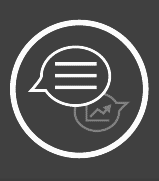 Anecdotal Evidence.
Definition: Discounting evidence arrived by systematic search or testing in favor of a few firsthand stories.
4
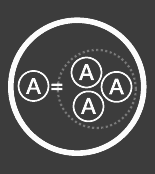 Composition.
Definition: Assuming that characteristics or beliefs of some or all of a group applies to the entire group.
5
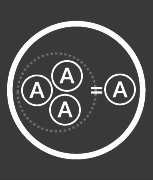 Division.
Definition: Assuming that characteristics or beliefs of a group automatically apply to any individual member.
6
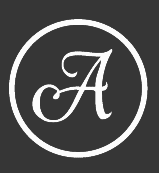 Design Fallacy.
Definition: Assuming that because something is nicely designed or beautifully visualized, it’s more true.
7
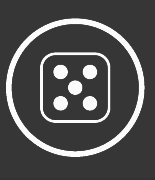 Gambler’s Fallacy.
Definition: Assuming the history of outcomes will affect future outcomes.
8
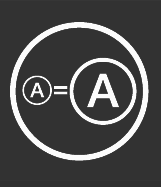 Hasty Generalization.
Definition:Drawing a general conclusion from a tiny sample.
9
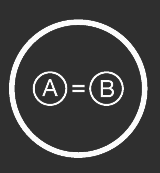 Jumping to Conclusions.
Definition: Drawing a quick conclusion without fairly considering relevant (and easily available) evidence.
10
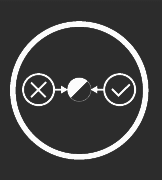 Middle Ground.
Definition: Assuming because two opposing arguments have merit, the answer must lie somewhere between them.
11
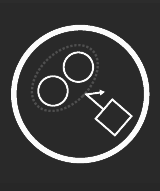 Perfectionist Fallacy.
Definition: Assuming that the only option on the table is perfect success, then rejecting anything that will not work perfectly.
12
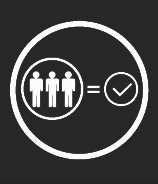 Relativistic Fallacy.
Definition: Rejecting a claim because of a belief that truth is relative to a person or group.
13
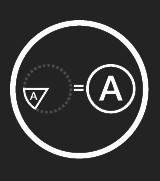 Spotlight Fallacy.
Definition: Assuming an observation from a small sample size applies to an entire group.
14
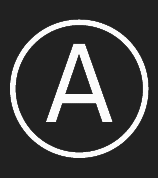 Sweeping Generalization.
Definition: Applying a general rule too broadly.
15
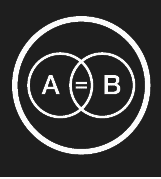 Undistributed Middle.
Definition: Assuming that because two things share a property, that makes them the same thing.
16